Training Document for DDI Trainers
A Guide for DDI Training Materials: Creation & Reuse
September 27, 2018
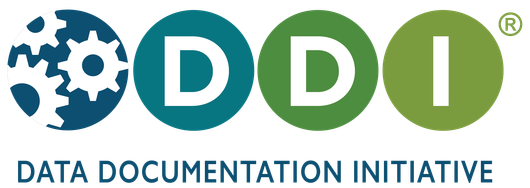 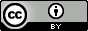 [Speaker Notes: This first slide is an example of what the first slide of training materials should look like. Logos should be in corners, include date, and have a clear title of presentation.]
DDI Training Guide: Overview
Part 1 – Guide to training materials and DDI Training Library
Part 2 – Style guidelines for DDI Training Library materials
Part 3 – Delivering training by audience type
Part 4 – “Pitch” for DDI – making a case for why it’s needed
[Speaker Notes: This is where you should have a “table of contents” for what you are presenting in the slides. This is good for reuse of presentations so people reusing the slides can add of remove information that is unnecessary or not applicable for their audience.]
Part 1 – Training Materials
Training materials are designed to be modular, content can be added/removed, re-ordered,  restructured, etc. 
Finding training materials by naming/tagging system that is defined by purpose and audience
 Tag/labels to attach to training materials in Confluence 
Goal is to build up DDI Training Library where new trainers can go and develop their own training
Tip for developing training materials to be modular: 
When building training materials keep in mind that each slide (or set of slides) should have a specific goal – this will help you convey your message and make it easy for others to reuse!
DDI Training Library
DDI Training Library will house the modular training materials, which are open and resuable
DDI Training Library contents:
1. High-level overview training
1.1 DDI Basics
2. Audience-specific
2.1 Researchers and Research Data Managers
2.2 Funders, Lawyers, Organization Managers
2.3...
3.  Topic-based
3.1 Variables and variable cascades
3.2 Questions and questionnaires
3.3...
Standardized, consitent training materials using recommended style guide
Audience Tagging System - Type
Researchers
Librarians/Archivists
Data Managers
Metadata Managers
High Level Organizational staff
Internal/External Developers
Funders
Domain Experts
[Speaker Notes: Define these. Look at these audiences and this is how we talk to them. Description after each one, used to tag modules]
Modular Inventory (HL-AS-T)
Training Library Sustainability
Publishing?
Hosting?
Licensing?
Delivery and user support?
Maintainence?
Etc.
Part 2 –Style Guide: Colours, background, logos
Use white backgrounds
Black text for core information
Use common Sans Serif text style options, including: Arial, Helvetica, Calibri
Diagrams can introduce colour:
Description of diagram using labels (must include notes if not in the diagram)
Don’t use images that take up the entire screen (strike a balance between text and images)
Introduce a talking point when using larger images
DDI colours include: 
Dark Blue: #054e72 or rgb (5, 78, 114)
Blue: #007682 or rgb (0, 118, 130)
Green: #4b8e3c or rgb (75, 142, 60)
Light Green: #7b9c3e or rgb (123, 156, 62)
DDI Logos available for reuse
No imposing logos (preferably small, in the bottom corners)
Put image/text credit in bottom corner of screen on page image/text appears
[Speaker Notes: White backgrounds – This is non imposing, easy on the eyes when presenting information]
Part 2 –Style Guide:
Introducing slides should include:
Title
Date
Author (Change author to presenter name) 
DDI Logo
Creative Commons License (recommend CC-BY)
Concluding slides should include:
Summary points
Questions
DDI Alliance website resources
Contacts
Table of Contents is helpful for your audience (also helpful for modularity; plug and play)
Breaks are encouraged if your presentation is longer than 1.5 hours
Part 3 –Audience
Before creating content to present, first think of the target audience
What is your target audiences level of exposure to the content? 
What does your audience want to achieve? Why are they attending the training?
Don’t assume knowledge – when introducing new terms, define them 
Avoid acronyms – if have to use, make sure to spell it out so there isn’t confusion
[Speaker Notes: Before putting slides or a presentation together, determine who you are going to be addressing and what levels of experience they have with the subject matter. Addressing this before doing anything else will help you choose the information presented. Example: If people you are speaking to don’t know what metadata is, make sure to start out there and make them comfortable with that before moving into DDI materials. 
Recommendation: If there are all different levels of DDI use and knowledge in the room, make sure to start from a high level. You want to make sure everyone leaves the room with the same understanding. Don’t assume knowledge.]
Analysing current state of your target audience
Workflows/Governance processes – Team? Many teams? Individuals? Ad-hoc versus formal? 
Culture of organisation – size, purpose, etc. 
Core job of the organisation/department – Are they a data agency/archive? Are they producing social/economic policies? 
Volume of data – Lots of it, or small amounts
Why are they collecting the data? Research or requirement?
[Speaker Notes: Analyse the current state of the organisation/group/department/etc. When building slides, ask yourself these sorts of questions: Why are they collecting data, is it for research or a requirement to do so? Do they collect longitudinal data, or different data every time? What’s the volume of data collected? – There is a difference between large amounts of data and small amounts of data, regarding what they are trying to achieve. These sorts of questions will help you frame the content you are planning on presenting.]
Highlighting areas for improvement
Recommended questions for the audience:
Where do you want to be? Example: In a year? Next 5 years? Next week? 
What do you want to change? 
What can’t you do now that you want to be able to do?
Self evaluation at the end for the audience 

Some problems can be prepared 
Beware: no attacks!
[Speaker Notes: After having your target audience and an idea of the current state of the Organisation, you can move onto highlighting the problems and addressing enhancements for the Organisation. You don’t want to make people feel singled out, and you shouldn’t phrase it in ways that makes it seem like your taking something away. Ask yourself or others in the Organisation questions like: Where do you want to be? What do you want to change? What can’t you do that you want to be doing? 
- These sorts of questions will make people think about what would make their lives easier, take the answers to these questions and try to frame ways in which DDI can help them solve these problems.]
Part 4 –Making the ”pitch” for DDI
Don't focus on their problems as "problems"
Focus on the changes/enhancements they want to make
Use terms of the organization or user group, speak their language
Trainer should aim to translate and provide equivalent DDI terms
Highlight business/use cases and examples whenever possible to clarify
Other Considerations
How to approach the topic of tools
Is the organization looking for recommendations?
How comfortable are you with the tools? (recommending them, can you? Have you worked with the tool?)
May suggest some tools and provide contact information for others who have more familiarity (e.g. Adopter, Developer, etc.)
Balancing the need for development of DDI processes and in-house solutions (deep dive into DDI) versus introducing benefits and tools (overview of DDI and tools)
Requires consideration of resources
Short term vs. Longterm costs
Role of the DDI Trainer